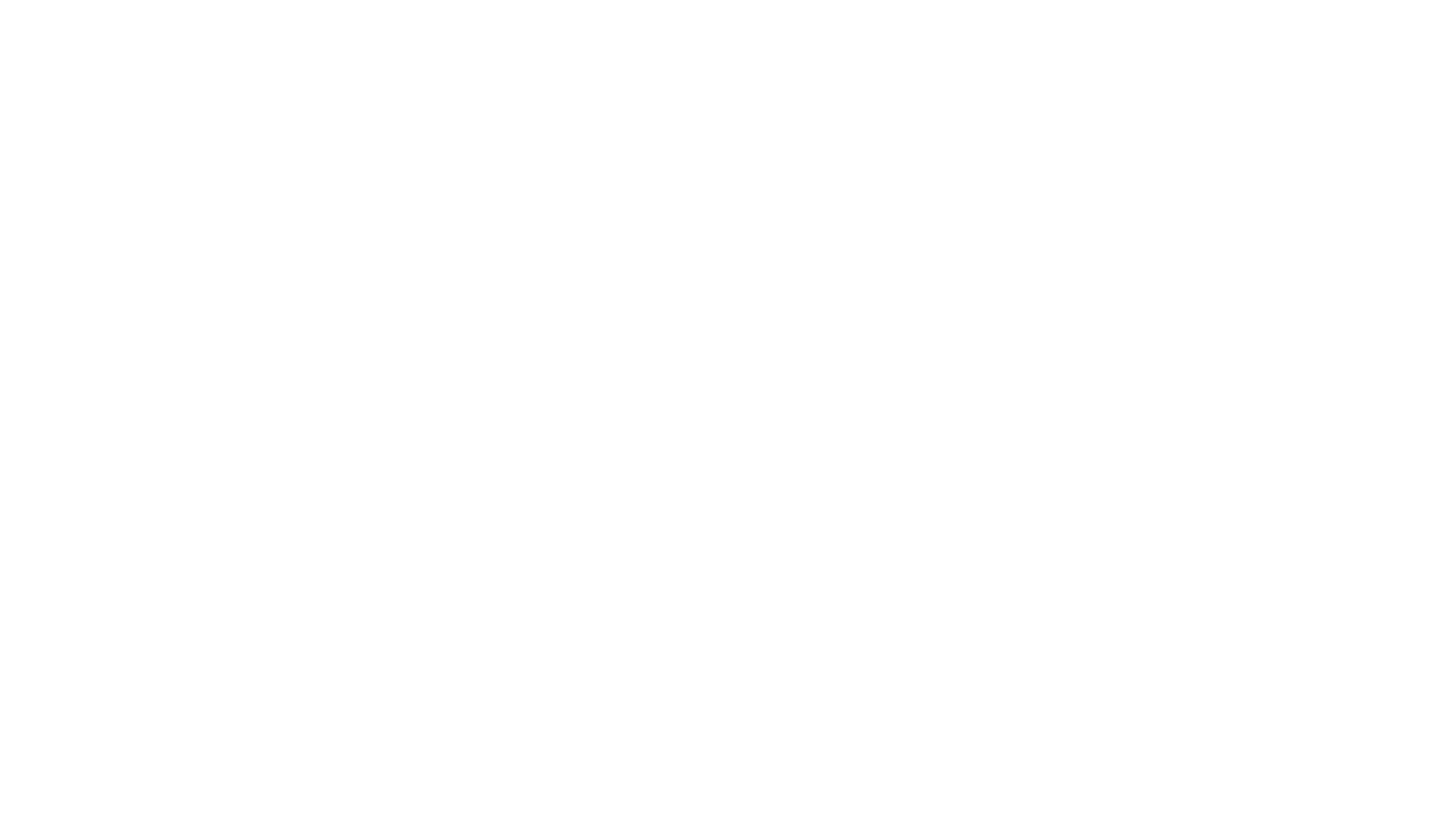 Eksamen i morsmål
Informasjon til elever ved Sola vgs.
onsdag 26. august 2020
Fremmedspråk
1. fremmedspråk:
Engelsk
2. fremmedspråk:
Tysk, fransk eller spansk
Eller ditt eget morsmål
Dette bildet av Ukjent forfatter er lisensiert under CC BY-SA
Tilbud ved Sola vgs.
Vg1 + Vg2: Fellesfag tysk, fransk eller spansk nivå II
Vg3: Programfag tysk, fransk eller spansk nivå III (normalt på nettskolen)
Vg1 + Vg2 + Vg3: Fellesfag tysk I+II
Dette bildet av Ukjent forfatter er lisensiert under CC BY-NC-ND
Privatisteksamen i morsmål
Du får formalisert språkkompetansen din
Du må ta både skriftlig og muntlig privatisteksamen på samme nivå for å få faget godkjent
Sola vgs. arrangerer gratis skriftlig morsmålseksamen
Du må selv melde deg opp og betale for muntlig morsmålseksamen.
Dette bildet av Ukjent forfatter er lisensiert under CC BY-NC-ND
Flere muligheter 
1: Om du har hatt fremmedspråk (fransk/spansk/tysk) på ungdomsskolen, kan du gå videre med det som elev og ta ditt morsmål som privatist. Skolen anbefaler at du tar programfagseksamen, nivå 3 (da får du til sammen 1,5p)
Dette bildet av Ukjent forfatter er lisensiert under CC BY-SA
Flere muligheter 2
2: Du kan ta eksamen i ditt morsmål og ha det istedet for fellesfaget tysk/fransk/spansk. Vi anbefaler å gå rett på nivå 3 og få 1,0 tilleggspoeng (og ett programfag vg3) og få godkjent underliggende nivå.
Når du har meldt deg opp til skriftlig og muntlig eksamen i ditt morsmål kan du bli tatt ut av tysk / fransk / spansk dersom du ønsker det.
Dette bildet av Ukjent forfatter er lisensiert under CC BY-SA
Høsten 2020: Både skriftlig og muntlig eksamen
Skriftlig eksamen blir arrangert ved Sola videregående skole
Tirsdag 17. november 2020 (Nivå I)
Onsdag 18. november 2020 (Nivå II)
Torsdag 19. november 2020 (Nivå III)
I Rogaland tilbys det eksamen i følgende fremmedspråk:
Albansk, Amharisk, Arabisk, Bosnisk, Dari, Engelsk, Fransk, Islandsk, Kinesisk, Litauisk, Nederlandsk, Persisk, Polsk, Russisk, Spansk, Somali, Tamil, Tigrinja, Tyrkisk, Tysk, Urdu og Vietnamesisk
Dersom du skal ta muntlig eksamen i et annet språk, må du ta kontakt med privatistkontoret for mer informasjon.
Hva gjør du???
Skolen melder opp og ordner med skriftlig eksamen.
Du må svare på undersøkelse under aktuelt på skolens hjemmeside www.sola.vgs.no om du ønsker oppmelding til skriftlig morsmålseksamen.
Frist: fredag 4. september 2020

Du må selv melde deg opp til muntlig eksamen på https://privatist.inschool.visma.no/, som åpner 1. september. Dette må dere betale selv. Pris kr. 1150,-
Frist: 15. september 2020 – NB. Ingen påmeldinger blir akseptert etter fristen

Trenger du hjelp til å finne rett eksamenskode, kontakt eksamensansvarlig Roar Nærheim.
Gamle eksamensoppgaver
Her kan du finne gamle eksamensoppgaver: https://sokeresultat.udir.no/eksamensoppgaver.html
Passord for å åpne eksamensoppgavene er: Eksamen